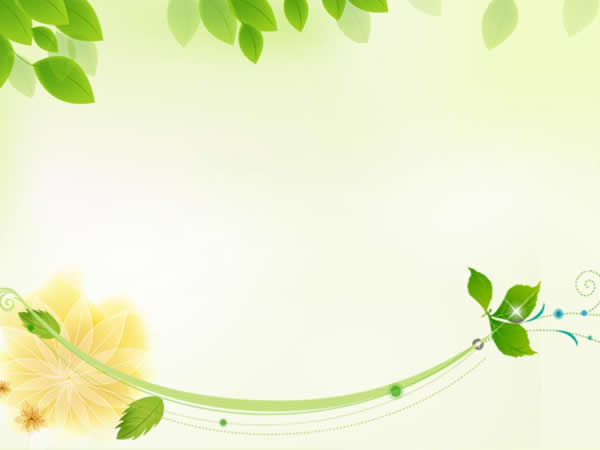 证道
寻求从上头来的智慧

箴言2：1-9
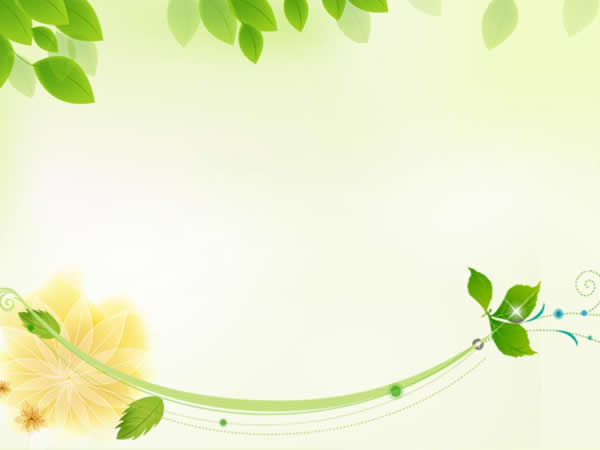 证道：寻求从上头来的智慧 -- 箴言2：1-9
1 我儿，你若领受我的言语，存记我的命令，
2 侧耳听智慧，专心求聪明，
3 呼求明哲，扬声求聪明
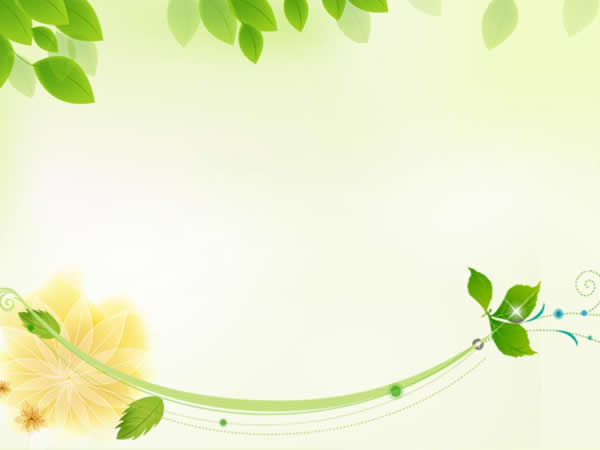 证道：寻求从上头来的智慧 -- 箴言2：1-9
4 寻找它，如寻找银子，搜求它，如搜求隐藏的珍宝，
5 你就明白敬畏耶和华，得以认识神。
6 因为，耶和华赐人智慧；知识和聪明都由他口而出。
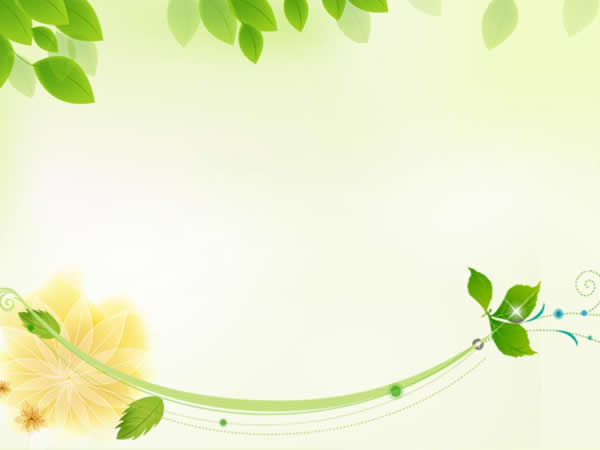 证道：寻求从上头来的智慧 -- 箴言2：1-9
7 他给正直人存留真智慧，给行为纯正的人作盾牌，
8 为要保守公平人的路，护庇虔敬人的道。
9 你也必明白仁义、公平、正直、一切的善道。
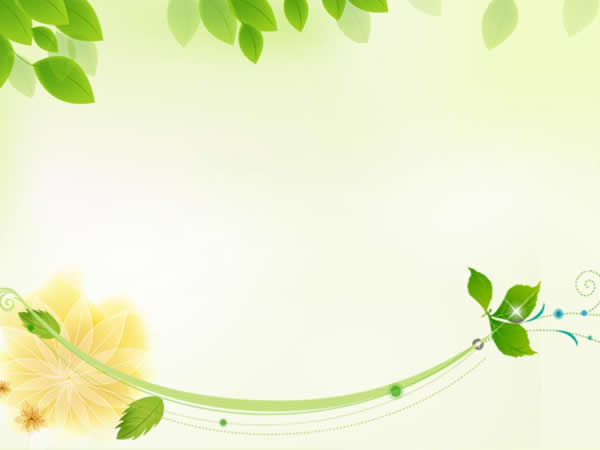 证道：寻求从上头来的智慧 -- 箴言2：1-9
1 我儿，你若领受我的言语，
存记我的命令，
2 侧耳听智慧，专心求聪明，
3 呼求明哲，扬声求聪明
4 寻找它，如寻找银子，
搜求它，如搜求隐藏的珍宝，
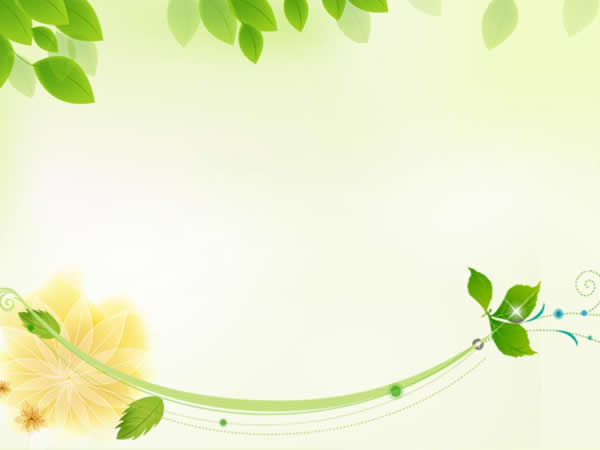 证道：寻求从上头来的智慧 -- 箴言2：1-9
诗篇 119:11 我将你的话藏在心里，免得我得罪你
诗篇 127:1 若不是耶和华建造房屋，建造的人就枉然劳力，若不是耶和华看守城池，看守的人就枉然儆醒
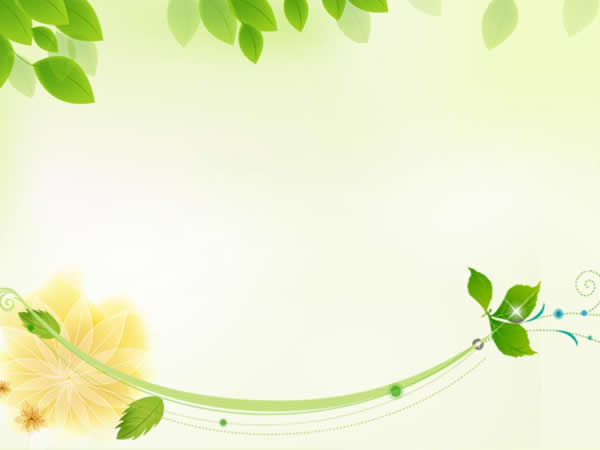 证道：寻求从上头来的智慧 -- 箴言2：1-9
列王记上3:8-9 仆人住在你所拣选的民中，这民多得不可胜数。所以求你赐我智慧，可以判断你的民，能辨别是非，不然，谁能判断这众多的民呢。
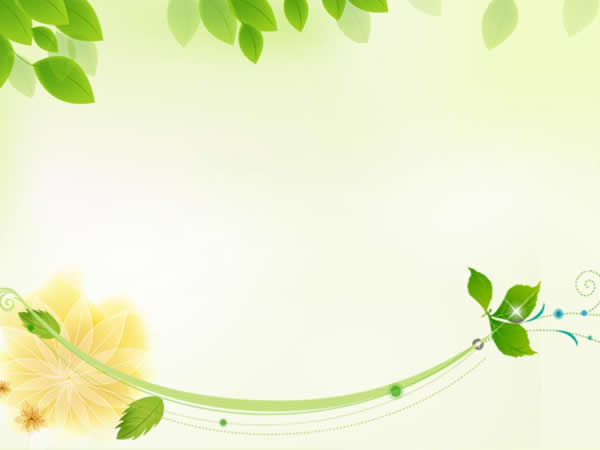 证道：寻求从上头来的智慧 -- 箴言2：1-9
箴言9:10 敬畏耶和华是智慧的开端，认识至圣者便是聪明。
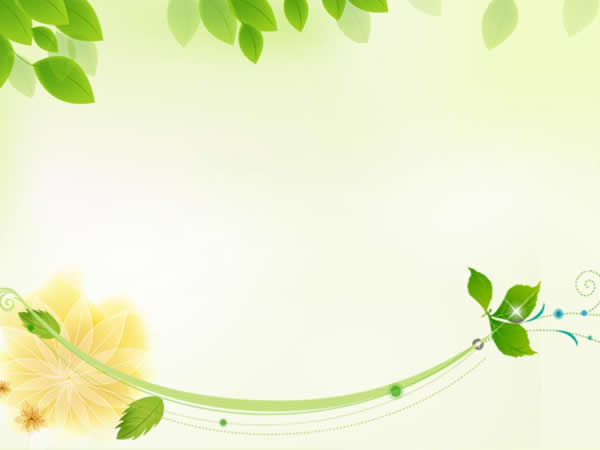 证道：寻求从上头来的智慧 -- 箴言2：1-9
雅各书1：5 你们中间若有缺少智慧的，应当求那厚赐与众人，也不斥责人的神，主就必赐给他。
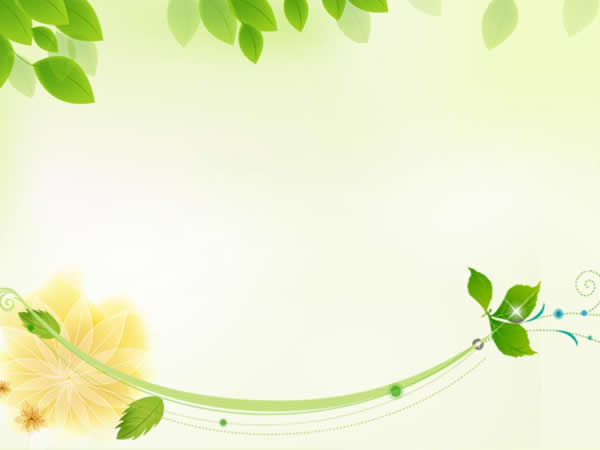 证道：寻求从上头来的智慧 -- 箴言2：1-9
雅各书3:13 你们中间谁是有智慧有见识的呢，他就当在智慧的温柔上，显出他的善行来。
3:17 唯独从上头来的智慧，先是清洁，后是和平，温良柔顺，满有怜悯，多结善果，没有偏见，没有假冒
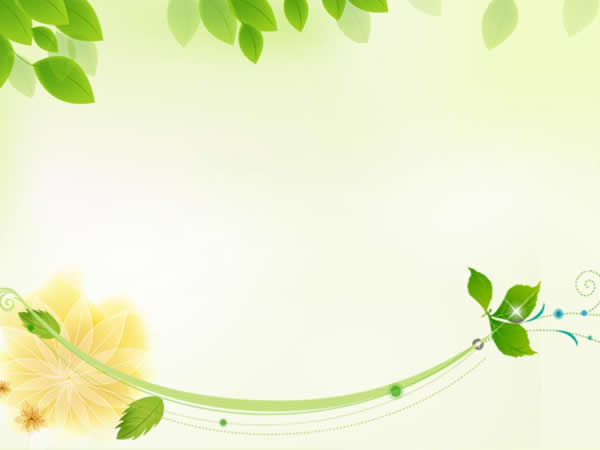 证道：寻求从上头来的智慧 -- 箴言2：1-9
箴言2:9 你也必明白仁义，公平，正直，一切的善道
雅各书3:17 唯独从上头来的智慧，先是清洁，后是和平，温良柔顺，满有怜悯，多结善果，没有偏见，没有假冒